ECS
Michael Pfannenstiel, Patty Giuntoli, Sheila Cisko, Dan Peterson
ESCC Meeting
ECS Services Update
February 2014
Discussion Topics
ECS: to be discontinued on September 30, 2014
ReadyTalk Audio and Web Collaboration
ECS Video Bridging 
Q1 Metrics
Transition Planning
Lab impact analysis
POCs for collaboration services
Pilots
Timeline
2/24/2014
ESnet Template Examples
2
Q1- Average Monthly ECS Services UseECS Video and ReadyTalk
Customer affiliation assignment determined via analysis of ECS-Video registration database
2/24/2014
ESnet Template Examples
3
All ECS ServicesQ1 Average for SC Labs + ESnet
Monthly Average, combined services is 12,976 hours
2/24/2014
ESnet Template Examples
4
All ECS ServicesDecember 2013 for Affiliated Organizations
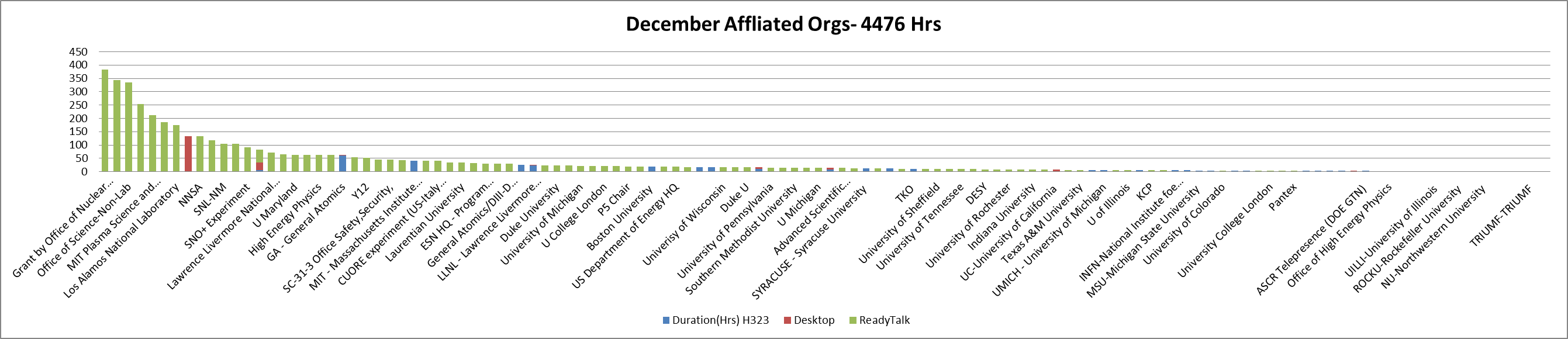 2/24/2014
ESnet Template Examples
5
ECS Service Strategy Timeline
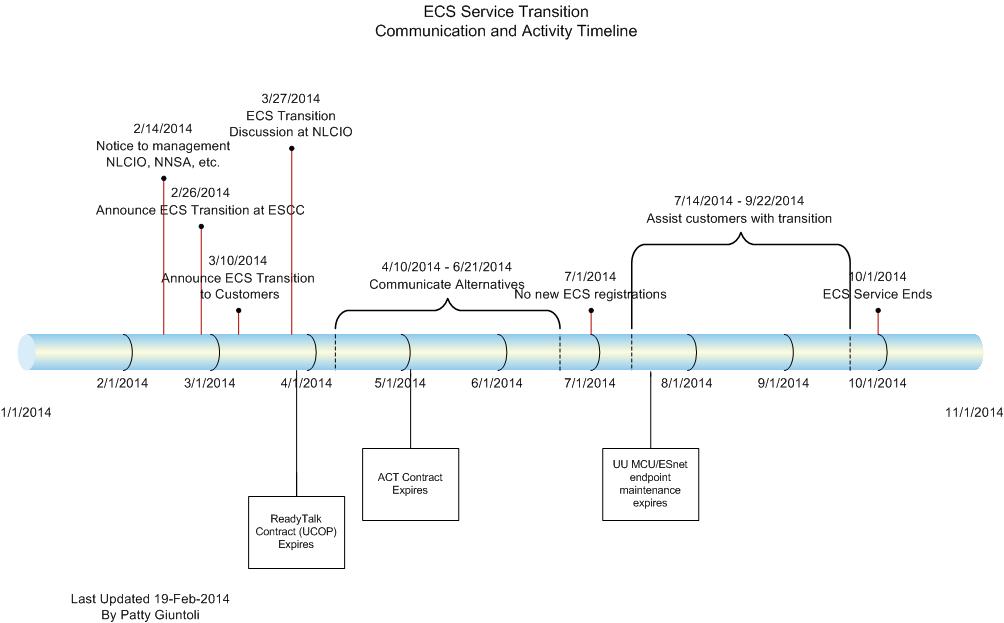 2/24/2014
ESnet Template Examples
6
Fermi
ReadyTalk (Audio and Web Conferencing)
518 Registered Users
Of that, ~180 are active in any month
3814 average user hours each month Q1FY14 
Max meeting attendees: Q1 – 144
90% of all calls have between 1-10 endpoints 
~35% use Web Sharing with audio conferences
Averaging $9,500 per month in fees in Q1 13/14 
Projected annual cost $110,000 Fiscal Year 14/15
Other service possibilities: Fuze via I2 Net+, Zoom, SeeVogh, Webex
2/24/2014
ESnet Template Examples
7
Fermi – ECS Video
ECS Video (Video Bridging)
395 total registered endpoints
74 active registered endpoints
Fermi has 48 SD and HD room or shared workspace systems. Nearly half are HD.
Between 30-40 H323 End Points Connecting per Month
10-20 Desktop Endpoints (Jabber\Movi) Connecting per Month
880 average monthly H323 Codec Connected Hours
500 average monthly Desktop Connected Hours
Average 19 Hours each month per endpoint
Potential Cloud Service Replacement Options
BlueJeans, Open Exchange (Vidyo), PexIp, Acano
2/24/2014
ESnet Template Examples
8
Lab Collaboration POCs
2/24/2014
ESnet Template Examples
9
Next Steps
Internet2 NET+ Services 
Standalone ReadyTalk contract for each Lab
Integrate with Lab Unified Communications initiatives
Consistency in service selection = ease of use across organizations, however, there may not be a one size fits all solution
ECS will work with identified POCs for requirements and service analysis 
ECS continues to evaluate and test cloud services
2/24/2014
ESnet Template Examples
10